BIENVENIDOS 

CICLO ESCOLAR 2022-2023
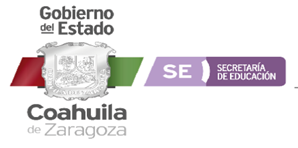 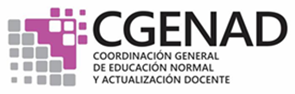 CICLO ESCOLAR 2022-2023
ENCUADRE  DEL CURSO Estudio del mundo socialTERCER SEMESTRE PROF. ROBERTO ACOSTA ROBLES
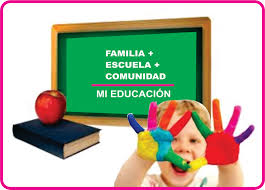 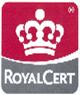 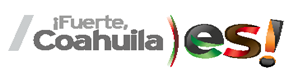 CICLO ESCOLAR 2022-2023
PRESENTACIÓN

TRAYECTO FORMATIVO:Formación para la enseñanza y el aprendizaje

Créditos : 4.5

TERCER SEMESTRE                   

 Horas:  4 hrs.
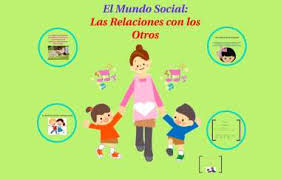 PROPÓSITOS
Conocer los planteamientos teórico metodológicos  y planifiquen su intervención pedagógica incorporando los nuevos paradigmas en torno a la infancia, los procesos de socialización y el conocimiento del mundo social en etapas tempranas
Proporcionar  a los estudiantes de conocimientos disciplinares de diferentes campos de conocimiento para conformar un bagaje teórico-metodológico que le permita comprender la forma en que los niños construyen su relación con el mundo social.
Ofrecer aportaciones científicas y didácticas para implementarlas durante las jornadas de la práctica docente en el nivel preescolar, su finalidad es impulsar el análisis de los procesos de socialización infantil y el estudio del mundo social que conduzcan al diseño de situaciones didácticas con una visión integradora.
Implementar  herramientas teórico-metodológicas que permitirán diseñar propuestas de enseñanza-aprendizaje que fortalezcan el desarrollo de capacidades de desenvolvimiento social y personal del niño, para la adquisición de reglas o normas que regulan su relación con los otros y el conocimiento de las instituciones.
Cursos que anteceden:
Estrategias para la exploración del mundo natural
Desarrollo y aprendizaje
Herramientas para la observación y análisis de la práctica educativa
Cursos subsecuentes: Estrategias para la exploración del mundo social
Estrategias para el desarrollo socioemocional y trayecto de práctica profesional
Vinculación con otras asignaturas del mismo semestre: Iniciación al trabajo docente y Educación socioemocional.
Descripción de la asignatura/curso
El curso “Estudio del mundo social” está organizado en tres unidades, se ubica en el tercer semestre de la Licenciatura en Educación Preescolar en el trayecto de Formación para la enseñanza y el aprendizaje.
Competencias del perfil de egreso a las que contribuye  el curso
Competencias genéricas 
 Soluciona problemas y toma decisiones utilizando su pensamiento crítico y creativo.
  Aprende de manera autónoma y muestra iniciativa para auto-regularse y fortalecer su desarrollo personal.
  Utiliza las tecnologías de la información y la comunicación de manera crítica.
  Aplica sus habilidades lingüísticas y comunicativas en diversos contextos.

Competencias profesionales 
● Detecta los procesos de aprendizaje de sus alumnos para favorecer su desarrollo cognitivo y socioemocional.
 ● Aplica el plan y programas de estudio para alcanzar los propósitos educativos y contribuir al pleno desenvolvimiento de las capacidades de sus alumnos.
 ● Diseña planeaciones aplicando sus conocimientos curriculares, psicopedagógicos, disciplinares, didácticos y tecnológicos para propiciar espacios de aprendizaje incluyentes que respondan a las necesidades de todos los alumnos en el marco del plan y programas de estudio. 
● Integra recursos de la investigación educativa para enriquecer su práctica profesional, expresando su interés por el conocimiento, la ciencia y la mejora de la educación
Unidades de competencia que se desarrollan en el curso
Plantea las necesidades formativas de los alumnos de acuerdo con sus procesos de desarrollo y de aprendizaje, con base en los nuevos enfoques pedagógicos.
 Establece relaciones entre los principios, conceptos disciplinarios y contenidos del plan y programas de estudio en función del logro de aprendizaje de sus alumnos, asegurando la coherencia y continuidad entre los distintos grados y niveles educativos.
Utiliza metodologías pertinentes y actualizadas para promover el aprendizaje de los alumnos en los diferentes campos, áreas y ámbitos que propone el currículum, considerando los contextos y su desarrollo. 
 Incorpora los recursos y medios didácticos idóneos para favorecer el aprendizaje de acuerdo con el conocimiento de los procesos de desarrollo cognitivo y socioemocional de los alumnos. 
Selecciona estrategias que favorecen el desarrollo intelectual, físico, social y emocional de los alumnos para procurar el logro de los aprendizajes. 
 Emplea los medios tecnológicos y las fuentes de información científica disponibles para mantenerse actualizado respecto a los diversos campos de conocimiento que intervienen en su trabajo docente. 
Usa los resultados de la investigación para profundizar en el conocimiento y los procesos de aprendizaje de sus alumnos
Estructura del Curso
Este curso se divide en tres unidades de aprendizaje que, en conjunto, tienen como propósito movilizar los conocimientos previos de los estudiantes y enriquecerlos con aportes teóricos sobre el proceso de socialización del niño y la manera en que interactúa con el mundo social.

Unidad de aprendizaje I Procesos de socialización y conocimiento del mundo social 
● Perspectivas teóricas de la socialización y el desarrollo social del niño. 
● Procesos y prácticas de la socialización de los infantes. 
● El mundo social: estructura y funcionamiento.
Unidad de aprendizaje II Las representaciones del mundo social. Construcción de explicaciones en la infancia. 
● Aspectos que forman parte de la representación del mundo social. 
El desarrollo de las nociones económicas. 
La formación de las nociones políticas. 
La formulación de las nociones sobre estratificación social. 
● La indagación como recurso para la aproximación a la representación del mundo social en la infancia. 
La construcción de explicaciones del mundo social en la infancia.
Secuencia de Contenidos
Unidad de aprendizaje I Procesos de socialización y conocimiento del mundo social 
Competencias de la unidad de aprendizaje  I
● Plantea las necesidades formativas de los alumnos de acuerdo con sus procesos de desarrollo y de aprendizaje, con base en los nuevos enfoques pedagógicos. 
● Usa los resultados de la investigación para profundizar en el conocimiento y los procesos de aprendizaje de sus alumnos. 
● Utiliza los recursos metodológicos y técnicos de la investigación para explicar, comprender situaciones educativas y mejorar su docencia
Propósito de la unidad de aprendizaje I
Al término de la unidad, el estudiante reconocerá las perspectivas teóricas sobre el proceso de socialización y el desarrollo social, así mismo analizará los elementos que están implicados en el conocimiento del mundo social en los primeros años de la infancia, mediante el uso de diversas fuentes de consulta y el acopio de información obtenida a partir de observaciones y entrevistas realizadas en planteles de educación preescolar.
Contenidos de la Unidad I
Perspectivas teóricas de la socialización y el desarrollo social del niño. 
 Procesos y prácticas de la socialización de los infantes. 
El mundo social: estructura y funcionamiento

Evidencia de la Unidad I
Elaboran un ensayo analítico-reflexivo en el que analicen y argumenten el proceso de la socialización y del desarrollo social en los primeros años, así como los elementos y capacidades cognitivas-sociales que propician el conocimiento del mundo social
Unidad de aprendizaje II Las representaciones del mundo social. Construcción de explicaciones en la infancia
Competencias de la unidad de aprendizaje II
Emplea los medios tecnológicos y las fuentes de información científica disponibles para mantenerse actualizado respecto a los diversos campos de conocimiento que intervienen en su trabajo docente. 
 Usa los resultados de la investigación para profundizar en el conocimiento y los procesos de aprendizaje de sus alumnos
Propósito de la unidad de aprendizaje II
Al concluir la unidad el estudiante conocerá, mediante la indagación, la forma en que los niños y las niñas preescolares se explican y representan su mundo social, así como algunos fenómenos sociales; comprenderá la manera en que las interacciones cotidianas entre iguales, con las personas adultas y las experiencias vividas dentro de un contexto específico, coadyuvan a la construcción de significados compartidos; asimismo identificará las características del proceso por el cual se construye la representación del mundo social en la infancia.
Contenidos de la Unidad II
Aspectos que forman parte de la representación del mundo social. 
El desarrollo de las nociones económicas. 
La formación de las nociones políticas.
 La formulación de las nociones sobre estratificación social. 
La indagación como recurso para la aproximación a la representación del mundo social en la infancia.
 La construcción de explicaciones del mundo social en la infancia.

Evidencia Unidad II
Presentación o video sobre el contenido trabajado. 
Redacta con claridad y sencillez la definición de la noción analizada utilizando un lenguaje académico.
Expone en forma puntual el procedimiento que se siguió para obtener la información empírica. 
Analiza el formato de las preguntas que aparecen en el texto revisado y proponen otras tantas para ser planteadas a niños preescolares
Describe el propósito de la as características y el proceso de aplicación del instrumento para recopilar datos y los resultados obtenidos.
Unidad de aprendizaje III Procesos de adaptación y apropiación: nuevos roles y conocimientos
Competencias de la unidad de aprendizaje  III
 Plantea las necesidades formativas de los alumnos de acuerdo con sus procesos de desarrollo y de aprendizaje, con base en los nuevos enfoques pedagógicos. 
Establece relaciones entre los principios, conceptos disciplinarios y contenidos del plan y programas de estudio en función del logro de aprendizaje de sus alumnos, asegurando la coherencia y continuidad entre los distintos grados y niveles educativos. 
Utiliza metodologías pertinentes y actualizadas para promover el aprendizaje de los alumnos en los diferentes campos, áreas y ámbitos que propone el currículum, considerando los contextos y su desarrollo. 
 Incorpora los recursos y medios didácticos idóneos para favorecer el aprendizaje de acuerdo con el conocimiento de los procesos de desarrollo cognitivo y socioemocional de los alumnos. 
Selecciona estrategias que favorecen el desarrollo intelectual, físico, social y emocional de los alumnos para procurar el logro de los aprendizajes. 
 Usa los resultados de la investigación para profundizar en el conocimiento y los procesos de aprendizaje de sus alumnos.
Propósito de la unidad de aprendizaje III
Al término de esta unidad de aprendizaje, el estudiante identificará las formas, necesidades y fuentes de información con las que los niños en edad preescolar construyen sus explicaciones del mundo que los rodea; analizará la construcción del conocimiento social en el ámbito escolar, comprenderá la función pedagógica del docente en torno a la socialización y a la representación del mundo. Conocerá el enfoque y los principios del programa de preescolar vigente y diseñarán propuestas de intervención para favorecer la socialización y la comprensión del mundo social en los infantes.
Contenidos de la Unidad III
La escuela un espacio para la socialización y el conocimiento del mundo social 
La intervención educativa y su trascendencia en la construcción de los conocimientos infantiles vinculados a los campos de las representaciones
Evidencia Unidad III
Documento reflexivo sobre el sentido de la intervención educativa para fortalecer la participación y el conocimiento del infante a su entorno social
Evidencia Integradora Documento reflexivo que abarque ciertos indicadores que se le brindaran para relacionar lo analizado en el curso y dar insumos al proyecto estenográfico del curso iniciación al trabajo docente.
REGLAMENTO Y ACUERDOS INTERNOS
Metodología de la Clase
Establecer compromisos de trabajo en el encuadre
Crear un ambiente de trabajo colaborativo de estudio de análisis y reflexión
Participación activa de las alumnas en lecturas y exposiciones
Compartir conocimientos en plenarias, por binas, equipos y grupal
Buscar diferentes fuentes de información para  profundizar los contenidos de las lecturas
Apoyar el proceso de redacción de documentos con análisis y síntesis para el desarrollo de habilidades intelectuales
Desarrollar habilidades en el uso  de tecnología educativa para mejorar el proceso de enseñanza- aprendizaje.
.
CRITERIOS DE EVALUACIÓN
EVALUACIÓN GLOBAL
Bibliografía y Materiales de apoyoUnidad de aprendizaje  I Procesos de socialización y conocimiento del mundo social
Delval, J. (2008). El mundo social: las relaciones con otros.. El conocimiento del mundo social, en el El desarrollo humano. Primera Edición. Siglo XXI de España Editores. España. pp.407- 437; 458-474.
 Gaitán, L. (2006). La nueva sociología de la infancia. Aportaciones de una mirada distinta. Revista Política y Sociedad. Vol. 43. No. 1, pp. 9- 26. Disponibe en: https://revistas.ucm.es/index.php/POSO/article/view/23767 Lucas, A. (1986). El proceso de socialización: un enfoque sociológico. Revista Española de Pedagogía. No. 173. pp. 357- 370. Disponible en: https://revistadepedagogia.org/wp-content/uploads/2018/04/3-ElProceso-de-Socializaci%C3%B3n.pdf 
Paves, I. (2012). Sociología de la infancia: las niñas y los niños como actores sociales. Revista de Sociología No. 27. pp- 81- 102. Disponible en: https://www.researchgate.net/publication/318839255_Sociologia_de_la_I nfancia_las_ninas_y_los_ninos_como_actores_sociales 
Rodrigo, M. J. (1999). Etapas, contextos, dominios y teorías implícitas en el conocimiento social, en Contexto y desarrollo social. Editorial Síntesis. España. pp 21-43.
 Secretaría de Educación Pública (2017). Aprendizajes clave para la educación integral. Educación preescolar. Plan y programas de estudio, orientaciones didácticas y sugerencias de evaluación. Licenciatura en Educación Preescolar. Plan de estudio 2018 22 
Turiel, E., Enesco, E., y Linaza, J. (1997). El conocimiento social y no social. Dominios y categorías en el desarrollo cognitivo y social., en El mundo social en la mente infantil. Compilación. Alianza Editorial. Madrid. pp. 21- 36 ; 37-68., 
Yubero, S. (2005). Capítulo 24: Socialización y Aprendizaje Social. Revista Psicología Social, Cultura y Educación. s/f.[en línea]. Disponible en: https://www.ehu.eus/documents/1463215/1504276/Capítulo+XXIV.pdf
UNIDAD DE APRENDIZAJE II Las representaciones del mundo social. Construcción de explicaciones en la infancia
Acuña Figueroa, M., Aguilera Sicot, R., Cesario, J., y Imhoff, D. (2016). Pertenencia social y comprensión de la desigualdad social en niños y niñas de grupos sociales contrastantes. Ciencias Psicológicas, 10 (1), 17-29. Disponible en: http://www.scielo.edu.uy/scielo.php?script=sci_arttext&pid=S1688- 42212016000100003 
Amar, J., Denegri Coria, M., Llanos Martínez, M., Jiménez Gómez, G., y Abello Llanos, R. (2001). La construcción de representaciones sociales acerca de la pobreza y desigualdad social en los niños de la región caribe colombiana. Investigación & Desarrollo, 09 (2), 592-613. Disponible en: http://www.redalyc.org/articulo.oa?id=26890206 
Delval, J. (1994). Cap.19 El conocimiento del mundo social, en El desarrollo humano Primera Edición. Siglo XXI de España Editores. España. pp.459- 498 Licenciatura en Educación Preescolar. Plan de estudio 2018 32 
Denegri, M. (2005). La construcción del conocimiento social en infancia: reflexiones para la investigación y la acción educativa. En REXE. “Revista de estudios y experiencias en educación”. UCSC número 8. Proyecto FONDECYT número 1030271 CONICYT Universidad La Frontera. 11-24. disponible en: http://www.rexe.cl/ojournal/index.php/rexe/article/view/207/214 
Díaz Barriga, F. et. al. (1992). Comprensión de nociones sobre organización social con niños y adolescentes mexicanos de nivel socioeconómico bajo. En Revista de Psicología Social· enero 1992 DOI: 10.1080/02134748.1992.10821660 Disponible en: https://dialnet.unirioja.es/descarga/articulo/111770.pdf 
Diez-Martínez, E. (2003). La comprensión de la organización social en el niño y el adolescente. Disponible en revista Tramas no. 20, temáticas. Universidad Autónoma Metropolitana, Xochimilco, México. Disponible en: http://132.248.9.34/hevila/TramasMexicoDF/2003/no20/5.pdf 
Imhoff, D., y Brussino, S. (2015). Nociones infantiles sobre desigualdad social: atravesamientos ideológicos y procesos de socialización política. Revista Latinoamericana de Ciencias Sociales, Niñez y Juventud, 13 (2), 687-700. Disponible en: http://www.scielo.org.co/pdf/rlcs/v13n2/v13n2a10.pdf 
Rojas, L G., y Urrego Romero, J. E. (2016). Aproximaciones a la comprensión de las representaciones sociales sobre el ahorro y el uso del dinero en niños de 6 a 7 años. Revista Finnova. 2(4), 13 - 22. Disponible en: http://revistas.sena.edu.co/index.php/finn/article/view/1383 
Yubero, S. (2005). Capítulo 24: Socialización y Aprendizaje Social. Revista Psicología Social, Cultura y Educación. s/f.[en línea]. Disponible en: https://www.ehu.eus/documents/1463215/1504276/Capítulo+XXIV.pdf
UNIDAD DE APRENDIZAJE IIIProcesos de adaptación y apropiación: nuevos roles y conocimientos
Delval, J. (2007). Aspectos de la construcción del conocimiento sobre la sociedad. Educar, Curitiba, 30. Disponible en; http://www.scielo.br/pdf/er/n30/a04n30 
Delval, J. y Lomelí, P. (2013). La educación democrática para el siglo XXI. México: Siglo XXI editores 
Secretaría de Educación Pública (2017). Aprendizajes clave para la educación integral: Plan y programas de estudio para la Educación Básica. México: SEP _______ (2017). Fichero de actividades didácticas para preescolar. México: SEP.
Amar, J., Denegri, M., Llanos, M., Jiménez, G., y Abello, R. (2001). La construcción de representaciones sociales acerca de la pobreza y desigualdad social en los niños de la región caribe colombiana. Investigación & desarrollo, 9(2). Disponible en: http://www.redalyc.org/articulo.oa?id=26890206
 AMEI WAECE (s/f). El descubrimiento y conocimiento del entorno social y natural. Enciclopedia WAECE. Disponible en http://www.waece.org/encicloped/indice.php?volumen=300000 
Delval, J. (1994). El desarrollo humano. México: Siglo XXI editores ________ (2007). Aspectos de la construcción del conocimiento sobre la sociedad. Educar, 30. Disponible en: http://www.scielo.br/pdf/er/n30/a04n30 Nájera, E. (2003). Las educaciones sociales en los albores del siglo XXI. Polis, 6. Disponible en: https://journals.openedition.org/polis/6765 
Turiel, E., Enesco, I., y Linaza, J. (Comp.) (1997). El mundo social en la mente infantil. España: Alianza